FEDERAL PENSION PLANS
A Workshop 
by Steven L. Abel,
AbelQdros.com
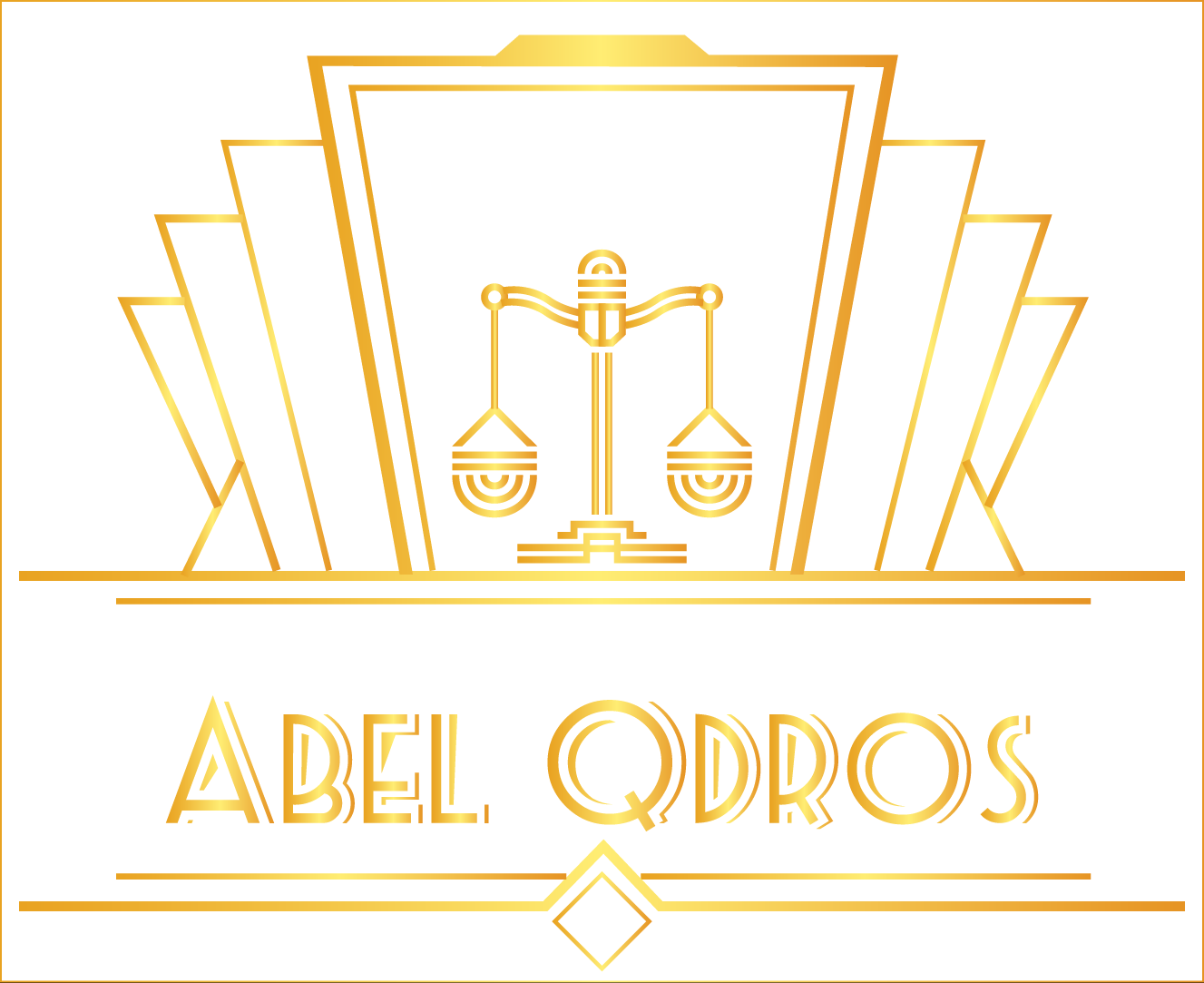 The Basics
What is it?
Who gets how much?
Pre-retirement death
Post-retirement death
The major Federal plans are:
1. Civil Service Retirement System (CSRS) for pre-1984 employees (159,000 members, 1.9 million retirees) 
2. Federal Employees Retirement System (FERS) for all employees hired after 1/1/1984 (2.5 million members,  700,000 retirees)
3. Thrift Savings Plan (TSP) (5 million members)
The major Federal plans are:
4. Railroad Retirement Board (RRB) (225,000 members, 200,000 retirees)
5. Military Retirement System (2 million active & reserves, 2 million retirees)
6. Foreign Service Retirement System (FSRS) (29,000 members, 16,000 retirees)
7. Judicial Retirement System (JRS)
Overview -- Stricter
Broadly speaking, Federal plans are more stringent than private or state government plans and have less flexibility for the Alternate Payee. The non-employee spouse: 
1.	May not receive payments prior to retiree's actual start of benefits 
2. 	May not receive benefits as a separate interest 
3.	May not receive survivor benefits upon remarriage under certain circumstances …
Overview -- Stricter
4.	The participant (CSRS / FERS) may request a refund of contributions prior to retiring, thereby losing any rights to a pension 
5.	In a military pension may not receive more than 50% of member's retired pay (unlike a QDRO, which can grant 100% of a participant's accrued pension) 
6.	 In a military pension may not receive direct payments if the member earned less than 10 years of service during marriage
Overview -- easier
However, they are more lenient in certain areas: 
1.	Can permit a non-participant spouse to designate a beneficiary to receive his / her share in event of death 
2. 	Survivor benefits available for anyone with an "insurable interest"
JUDICIAL RETIREMENT SYSTEM
Approximately 860 Federal Judges are covered by this System.  Very few actually retire, instead becoming “Senior” judges with very reduced case loads.  Those who do retire continue to receive full pay for life. 
The system also covers approximately 900 Federal magistrates and bankruptcy judges.  But many opt into the FERS system.
The chance you will mediate one of these is too remote for further discussion.
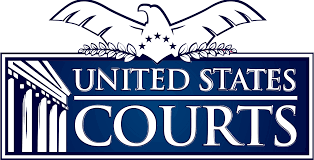 Civil Service Retirement System (CSRS) and Federal Employees Retirement  System (FERS)
Both administered by Office of Personnel Management (OPM) 
Both are exempt from ERISA
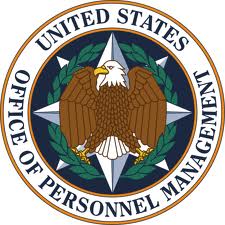 CSRS and FERS
QDROs not acceptable 	
Instead OPM accepts “Court Order Acceptable for Processing (COAP).” 
No pre-approval process, must submit a signed Order.
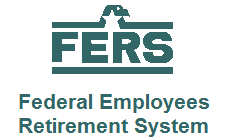 CSRS
Pre-retirement Death Benefit  for Surviving Spouse
No lump sum
55% monthly pension until death or remarriage.
FERS
Pre-retirement Death Benefit - Surviving Spouse
If an employee dies with at least 18 months of service under FERS, a  lump sum may be payable if:
the surviving spouse was married to the deceased for at least nine months, or
the employee’s death was accidental, or
there was a child born of the marriage to the employee.
The spouse may be eligible for the Basic Employee Death Benefit, which is equal to 50% of the employee‘s final salary (average salary, if higher),  plus $32,423.56.
FERS
Pre-retirement Death Benefit - Former Spouse
The Basic Employee Death Benefit may be payable to a former spouse (in whole or in part), if a qualifying court order, awarding a benefit, is on file at OPM and the former spouse was married to the deceased for a total of at least nine months and did not remarry before reaching age 55.
CSRS and FERS
There are four types of awards, each treated independently 
1. EMPLOYEE ANNUITIES, in plain English, a monthly pension
2. Refund Of Employee Contributions 
3. Survivor Annuities
4. Insurable Interest Annuity
CSRS and FERS
1. EMPLOYEE ANNUITIES, in plain English, a monthly pension
i. Monthly amount paid is referred to as either: 
	Self - unreduced 
 	Gross - deduction for survivor annuity 
      Net - deduction for health / life insurance and taxes
CSRS and FERS
1. EMPLOYEE ANNUITIES

ii. A former spouse can receive up to 100% of net annuity 
(The net annuity is the amount actually paid to the retiree after reductions for survivor coverage and deductions for taxes, life insurance, health insurance, Medicare, etc.)
CSRS and FERS
iii. Like ERISA plans, this monthly pension can be divided in several ways:
● Fixed dollar amount
● fixed percentage
● division of marital portion, called “pro rata share” [same as NY’s Majauskas]
● any other formula acceptable for processing.

iv.  Cost-of-Living Adjustment must be addressed.
CSRS and FERS
v.  Pension reverts to employee upon death of former spouse, unless order specifies payment to children after former spouse’s death.

vi. Law enforcement, fire fighters, air traffic controllers and nuclear weapons couriers may retire after 20 years of service.

vii.  Former spouse loses payment upon remarriage before age 55.
CSRS and FERS 2. Refund Of Employee Contributions
This option can be used like 401k type plans, but electing to receive this refund terminates all rights to a monthly pension. Both parties lose any rights to a potential annuity and survivorship rights if the participant requests a refund of contributions prior to retirement. It is acceptable to include language in the court order that bars the participant from making such a request to receive a refund of contributions.
CSRS and FERS 3. Survivor Annuities
A monthly payment to spouse or former spouse after death of employed spouse.

i.  In addition to, not a continuation of, employee annuity (pension)

ii. No cost if employee dies while employed  for the 55% (CSRS) or 50%  (FERS)  survivor annuity.
CSRS and FERS 3. Survivor Annuities
iii. Cost: Monthly pension is reduced if employee is receiving benefits 
       	CSRS: 2.5% first $300 of pension plus 10% remainder for 55% to survivor or much lower cost for smaller payment.
	FERS: 10% reduction for 50% payment to survivor, or 5% reduction for 25% to survivor.
CSRS and FERS 3. Survivor Annuities
iv.  This survivor benefit is only available if it is selected before collecting pension payments.

v. A former spouse survivor annuity ends if the former spouse remarries before age 55, unless the employee and the former spouse were married for 30 years or longer.
CSRS and FERS 3. Survivor Annuities
vi.  If the plan participant terminates employment and does not commence retirement benefits because s/he has not yet met the retirement thresholds and dies, survivorship is lost.  

vii.  Must be specified in COAP
CSRS and FERS 4. 	Insurable Interest Annuity
i. Not subject to a Court Order 

ii. Pays a survivor annuity to a retiree's current or former spouse, child (minor or adult) or a relative 
 a. Advantage as it is payable as long as former spouse is alive, even if remarried 
b. disadvantage in that it provides smaller benefits than a survivor annuity

iii. May be useful to provide benefit for same-sex marriages and relationships
CSRS  has a loophole called "Lost Survivorship"
The former spouse of a former CSRS employee is not eligible for a former spouse annuity, unless the death occurs after the former employee starts receiving monthly pension payments.  The lost survivorship occurs if death is in between separation from employment and the start of pension payments.   Federal law only allows a former spouse to collect from an "employee" or "retiree." but not a former employee.  The only benefit available is a refund of contributions . This situation should be considered in the agreement, possibly using a insurance policy to protect the ex-spouse.
CSRS  has a loophole called "Lost Survivorship"
The former spouse of a FERS employee or retiree, or of a separated FERS employee with title to deferred annuity, may be awarded a survivor annuity and/or basic employee death benefit pursuant to a court order. NOTE: A court order that awards a FERS survivor annuity also awards a corresponding share of the basic employee death benefit unless the order expressly provides otherwise.
CSRS and FERS Special Requirements of a COAP
a. Shared benefit only 
b. Cost of living 
c. Refund of contributions can void spouse's benefit 
d. Spouse loses survivor benefits if remarried prior to age 55 
e. Spouse can name a beneficiary 
f. Maximum survivor annuity is 55%
CSRS Participants Are Not Covered By Social Security
Entire benefit can be considered marital property for purposes of determining amount due ex-spouse under a COAP.

Can lead to problem with present valuation of pension in lieu of COAP 

Civil Service employee may exclude that portion of pension to be received in lieu of Social Security
CSRS Participants Are Not Covered By Social Security
Cornbleth v Cornbleth, 397 Pa Super 421, 580 A.2d 369 (1990) 
"To facilitate a process of equating CSRS participants and Social Security participants, we believe it will be necessary to compute the present value of a Social Security benefit had the CSRS participant been participating in the Social Security system. This present value should then be deducted from the present value of the CSRS pension ... This process should result in equating, as near as possible, the two classes of individuals for equitable distribution purposes" 

Wallach - 37 AD 3d 707,831 NYS 2d 210 (2007) 
     "Valuation of federal pension should be reduced by value of equivalent Social Security benefit"
CSRS and FERS Phased Retirement
Phased retirement was authorized in July, 2012.  An employee who opts for a "phased" retirement will receive a CSRS or FERS pension that is reduced proportionately by the amount of time the "retired" employee works. If the employee works three-fifths of the time, the employee will receive two-fifths of his or her pension.  A "phased" retiree would continue to accrue pay raises through step increases and his or her CSRS or FERS annuity would be increased by any cost-of-living adjustments (COLA). 
Court orders to divide phased pensions will be honored the same as other orders affecting pensions.
CSRS and FERS Early Retirement
To avoid lay-offs, some employees will be eligible for early retirement, which allows a full pension after age 55 based on earnings and years employed upon retirement.
Thrift Savings Plan (TSP)
A defined contribution type plan for federal employees, much like a 401K plan.
1. May be divided by Qualified Retirement Benefits Court Order, as part of divorce or legal separation 
2. Accounts valued only once per month on the last day of the month
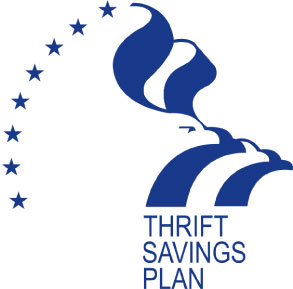 Thrift Savings Plan (TSP)
3. Interest or earnings may be awarded from a specified date but not “investment gains or losses or actual results.”  A specified interest rate will be accepted, as will use of interest on their own “G” fund of government securities.
Thrift Savings Plan (TSP)
4.  Payments may be directed to an IRA account to avoid 20% tax withholding and eventual payment of taxes on amount received. 

5. No Pre-approval process.

6.  TSP may contain two accounts for both civilian and military service, but only one court order is needed.
Railroad Retirement Board (RRB)
a. Tier I - A non-divisible component of the employee's annuity. Benefit under Tier I is equal to what would have been provided if covered under Social Security.
Non-employee can collect when employee is eligible to collect, but not actually collecting.
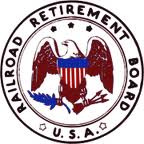 Railroad Retirement Board (RRB)
b. Tier II - A monthly pension of 0.7% x years of service x final average salary (60 months) 
Benefit can be offset if covered under a railroad company plan 
c. Supplemental annuity - An additional pension may be paid depending on date of employment, years of service, current connection and retirement age
Railroad Retirement Board (RRB
SPOUSE ANNUITY 
a. Tier I - Similar to Social Security Act 
b. Tier II and Supplemental- May be treated as marital property via a Court Order. Order can only award benefits as marital property, not as alimony or support. However, the member's benefits may be garnished to pay alimony or support .
Railroad Retirement Board (RRB
3. Survivor benefits 

Ex-spouse can receive surviving spouse's benefit under Tier II
Railroad Retirement Board (RRB
4. Unicorn Spousal & Widow Benefits 
The spouse or widow of an employee is entitled to an independent 45% Tier II payment with no reduction of the employee’s payments. So long as they are not divorced.  So, for some older couple’s a legal separation will make more sense (and dollars) than a divorce.
Railroad Retirement Board (RRB
4. Another Unicorn 
A lump-sum death benefit (about $1,000) for funeral expenses  is payable if there is no survivor immediately eligible for a monthly annuity upon the employee's death.  The monthly annuity  is payable at age 60 or over. They are payable at any age if the widow(er) is caring for an unmarried child of the deceased employee under age 18 or a disabled child of any age who became permanently disabled before age 22.
Military Retirement System
More difficult with more traps than any other system.  
Ask for expert help early on.
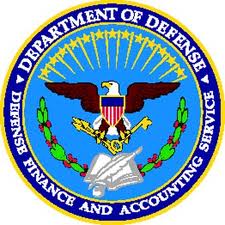 Military Retirement System
FOUR MILITARY RETIREMENT PLANS
1) Those entering before September 8, 1980, are under the Final Pay plan in which the Final Basic Pay (one year) is multiplied by 2.5% times the years of service (minimum of 20 years, with 50% pension payment).

2) Those entering before July 31, 1986, are under the High Three plan in which the average of three years of wages is multiplied by 2.5 percent for each year of service. All receive 75% after 30 years, 50% of pay at 20 years.
Military Retirement System
FOUR MILITARY RETIREMENT PLANS
3) Those entering after August 1, 1986, can elect to be covered under the REDUX plan, which reduces the 20-year benefit to 40% from 50% in exchange for a Career Status Bonus (CSB) of $30,000 at 15 years of service. The COLA for REDUX is the Consumer Price Index minus 1 percent. At 62, the military pension is bumped back up to where it would have been had the reduced COLA not been applied. However, going forward, the less generous COLA continues to apply. REDUX makes little financial sense except for those in dire circumstances, i.e., facing a life-threatening illness.  All receive 75% after 30 years.
Military Retirement System
FOUR MILITARY RETIREMENT PLANS
4)  Those entering after January 1, 2018, or those with 12 years or less of service electing the new Blended plan, will automatically have a Thrift Savings component of up to 10% of salary and a reduced 20-year pension of 40% of the High-3 salary. Maximum is 60% at 30 years.  The new plan also allows retirees to receive lump-sum payments for 25 to 50% of their pension from the date of retirement to age 67.
Military Retirement System The Divorce Rules
Ultimate result is “Military Retired Pay Division Order”  ( MRPDO).
2017 law freezes the rank of the service member at the time of divorce, greatly reducing the amount previously payable to an ex-spouse.
1. Uniformed Services Former Spouses Protection Act does not protect former spouses if the soldier elects Voluntary Separation Incentive or Special Separation Benefits.  Discuss adding anti -circumvention language to agreement .
2. Obtaining survivor benefits requires jumping through five different hoops in the right order at the right time.
Military Retirement System The Divorce Rules
3. Active duty members treated differently than  Reserve / National Guard members 
a. Reserves / Guard pension is based on earned points, so division is usually based on marriage points compared to total points 
b. Active members pension is payable after 20 years of service - while Reserves / Guard payable at age 60
Military Retirement System The Divorce Rules
4.  10/10 Rule - 10 years of service during 10 years of marriage must be satisfied for military to accept Order
i. No direct payment permitted if the couple do not meet 10/10 rule 
ii. Only applies to division of "property" 
Not applicable for division of retired pay for alimony or child support 
iii. But couples who do not meet 10/10 rule can divide pension by agreement, and retiree must make direct payments to ex-spouse.
iv.  MRPDO should also specify if either Military or Veteran’s Affairs disability pay is be divided.
Military Retirement System The Divorce Rules
5. Maximum amount that can be awarded is 50% of member's disposable pay or 65% for garnishment for alimony and child support 

6. Only shared payment method is allowed, using coverture formula with length of marriage stated, or fixed dollar, or percentage.

7.  COLA division must be specified.
Military Retirement System The Divorce Rules
8. Survivor Benefit Plan 
a. Survivor's Benefit Plan is only way to obtain payments after death of service member. 
b.  There is no pre-retirement death benefit in pension plan – consider requiring life insurance.
Military Retirement System The Divorce Rules
8. Survivor Benefit Plan 
b. Jumping through the hoops:
1. Survivorship rights must be specified in judgment of divorce.
2.  MRPDO with survivorship must be filed.
3.  Former spouse must make "deemed election" for SBP within one year of divorce.
4.   Former spouse must not remarry before age 55. Annuity restored if marriage terminated
5.  Must file appropriate form upon retirement.
Military Retirement System The Divorce Rules
c. Maximum SBP is 55% before any reduction.  MRPDO should specify if ex-spouse receives maximum or same percentage as for pension. 
i. Reduced at age 62 if member dies, because of divorced widow Social Security benefit to 35% 
ii. Supplemental Survivor Benefit Plan 
a. Up to 20% of retired pay 
b. Cannot be ordered by Court
Military Retirement System The Divorce Rules
An un-remarried former spouse may receive medical, commissary, exchange and theater privileges and other benefits if he or she meets the requirements of what is known as the 20/20/20 rule:
    The former spouse was married to the military member for at least 20 years at the time of the divorce, dissolution or annulment, and
Military Retirement System The Divorce Rules
The military member has performed at least 20 years of service that is creditable in determining eligibility for retired pay (the member does not have to be retired from active duty).
    The former spouse was married to the member during at least 20 years of the member's retirement-creditable service.
FOREIGN SERVICE RETIREMENT SYSTEM
There are three different Foreign Service Retirement plans
1.  Foreign Service Retirement and Disability System (FSRDS)
FSRDS is the Foreign Service equivalent to the Civil Service Retirement System (CSRS).  Participation in this plan is not available to new hires.  A participant’s basic annuity is 2 percent of high-three basic salary for each year of service.
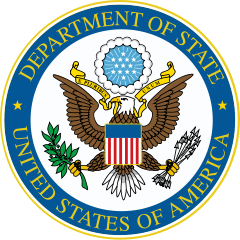 FOREIGN SERVICE RETIREMENT SYSTEM
2.  The Foreign Service Retirement and Disability System Offset (FSRDS Offset) is the Foreign Service equivalent to the CSRS Offset.  It is essentially the same as FSRDS, except that participants must participate in Social Security coverage as a condition of employment.  Participants’ basic annuity is calculated as under FSRDS, except that benefits are reduced by the amount of Social Security benefits then payable.
FOREIGN SERVICE RETIREMENT SYSTEM
3.  The Foreign Service Pension System (FSPS) is the Foreign Service equivalent of the Federal Employees Retirement System (FERS).  In general, employees hired after December 31, 1983, participate in the FSPS. Participants who are at least age 50 with 20 years of service receive a basic annuity of 1.7 percent of high three basic salary for the first 20 years of service and 1 percent of high-three basic salary for service over 20 years.
FOREIGN SERVICE RETIREMENT SYSTEM
Two main differences:
Percentage calculation and retirement age:  FSPS is calculated at 1.7% of final salary  per year until 20 years in, then 1% per year. FERS is calculated 1.1% per year until 20 years, less after. 
Another big FSPS difference is retirement at 50 with 20 years. FERS retirement age is higher.
FOREIGN SERVICE RETIREMENT SYSTEM
Former Spouses' Statutory Rights 

Former spouses have a default entitlement to a pro rata marital share of the annuity, survivor annuity and health benefits coverage if the following conditions have been met:
Former spouse must have been married for at least 10 years of the employee’s creditable service, with 5 of these years occurring while the employee was in  the Foreign Service; and
Have been divorced from employee after February 15, 1981, and
 Have not remarried prior to age 55 or expressly waived spousal benefits under the Foreign Service Act of 1980.
No separate interest order is acceptable – only the usual shared system of other government plans.
FOREIGN SERVICE RETIREMENT SYSTEM
Former Spouses' Statutory Rights

Under the default statutory entitlement, a qualified former spouse is entitled to a pro rata
(marital) share of 50 percent of the employee’s annuity and a pro rata share of the maximum
survivor benefit. Alternatively, if the former employee takes a lump sum refund of his/her
retirement contributions, then the former spouse is entitled to a pro rata share of that.  A court order or spousal agreement can award benefits even if the former spouse was not married to the retiree during his/her creditable Foreign Service or the marriage lasted fewer than 10 years.
FOREIGN SERVICE RETIREMENT SYSTEM
Former Spouses' Statutory Rights

A qualified court order or a valid spousal agreement will take precedence over the above provisions. A court order or spousal agreement that alters or waives the statutory entitlement must do so expressly and refer to Foreign Service retirement.
FOREIGN SERVICE RETIREMENT SYSTEM
Death in Service 
If an employee enrolled in FSPS dies in service with at least 18 months of service, the surviving spouse (or former spouse, if eligible by the Foreign Service Act or court order) receives a lump sum death benefit of about $29,772.95, plus 50% of final salary. For example, the survivor of a deceased employee under FSPS with an annual salary of $50,000 receives (a) $29,772.95 plus (b) $25,000, providing a total lump sum death benefit of $50,537.
 If an employee under FSPS dies with at least 10 years of service, the surviving spouse receives a survivor annuity, which is 50% of the earned annuity, in addition to the lump sum payment.